Rafinérský průmyslu v ČR v kontextu regionální pozice
PetrolSummit 2015



Praha, 22.10.2015Ing. Pavel Šenych
Tři pohledy
Zdrojové kapacity ropy – logistika

Zpracovatelské vybavení – komplexita

Tržní prostředí
Logistika – systémy ropovodů
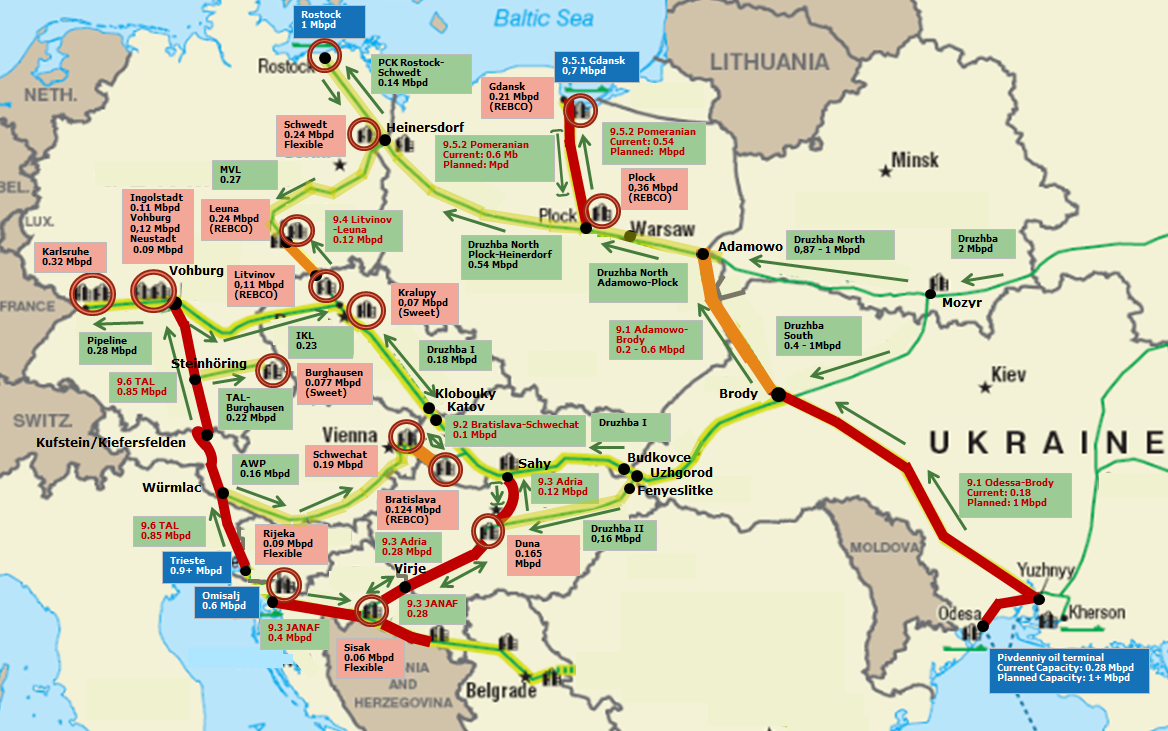 Zásobovací cesty k rafinériím regionu
Plock		Družba			Neustadt	TAL
Karlsruhe	TAL			Rijeka		Adria
Schwedt		Družba (Rostok)		Burghausen	TAL
Leuna		Družba			Kralupy		TAL
Gdansk		Družba (Gdansk)		Sisak		Adria
Schwechat	TAL
Szazhalombatta	Družba+Adria
Vohburg		TAL
Litvínov		Družba+TAL
Bratislava	Družba (Adria)
Ingolstadt	TAL
Zpracovatelská kapacita rafinerií v Mbpd
Plock		0,36			Neustadt	0,09
Karlsruhe	0,32			Rijeka		0,09
Schwedt		0,24			Burghausen	0,08
Leuna		0,24			Kralupy		0,07
Gdansk		0,21			Sisak		0,06
Schwechat	0,19
Szazhalombatta	0,17			SRN		1,12
Vohburg		0,12			PL		0,57
Litvínov		0,12			AUT		0,27	
Bratislava	0,12			CZ		0,19
Ingolstadt	0,11			HU		0,17
						SK		0,12
Komplexita – první klíč k úspěchu
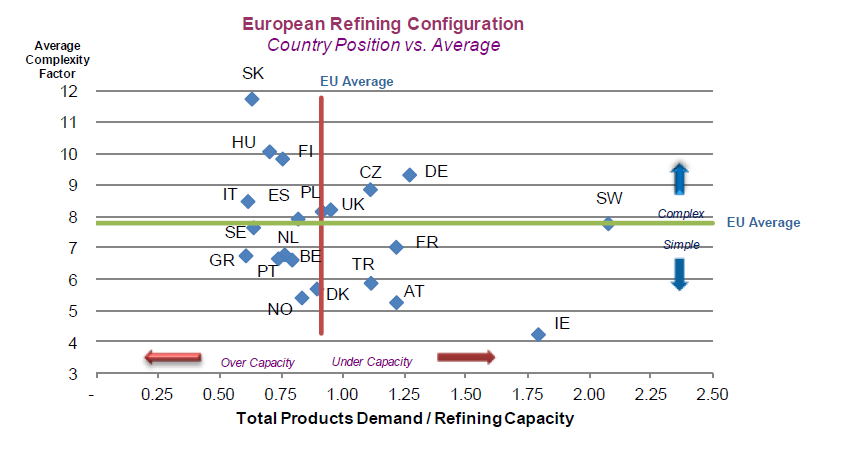 Tržní prostředí – benzíny (a virgin nafta)
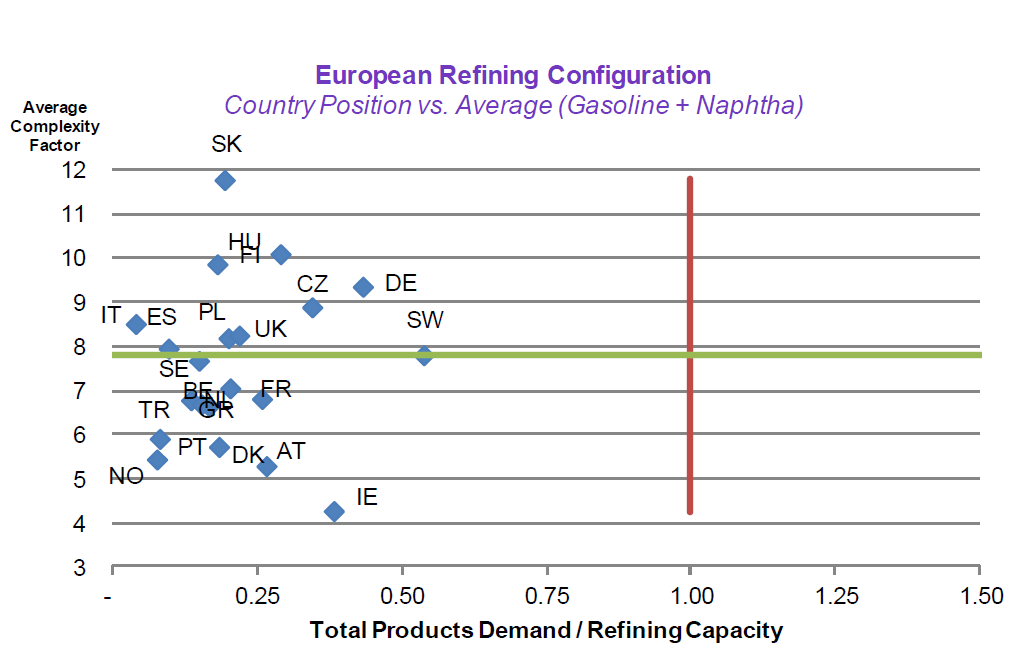 Tržní prostředí – diesel/střední destiláty
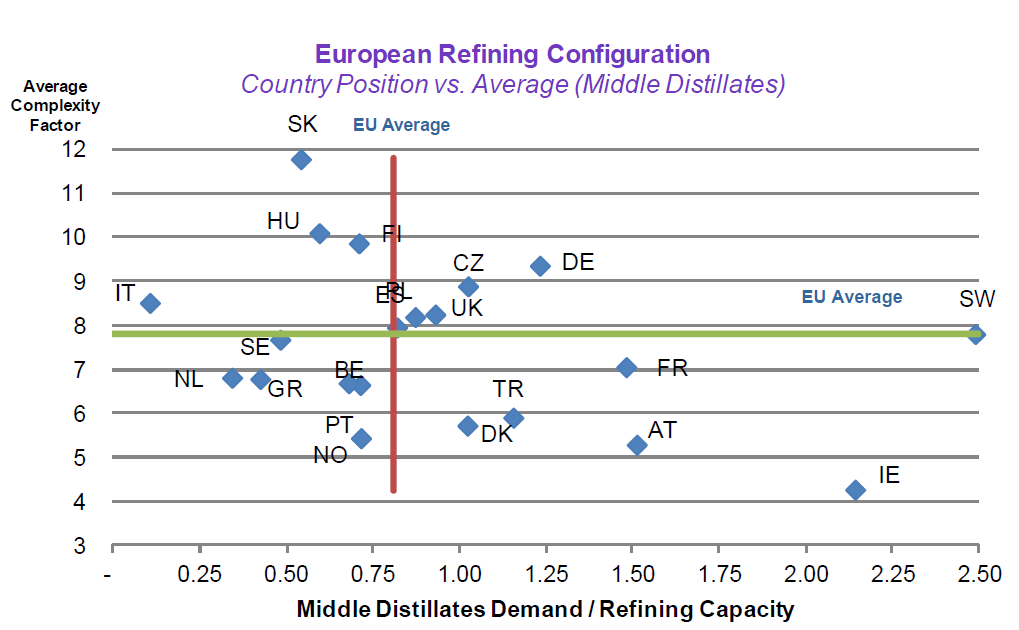 Vývoj rafinérského průmyslu v EU 2008 - 2014
Snížení zpracovatelské kapacity z ekonomických důvodů. Uzavřeno 16 rafinerií, ztráta 10 tis. pracovních míst a 40 tis. nepřímo
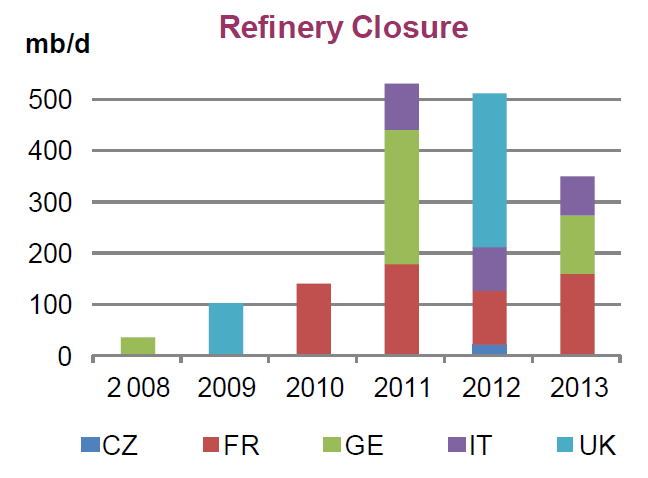 Situace v Evropě – majetkové a účelové změny
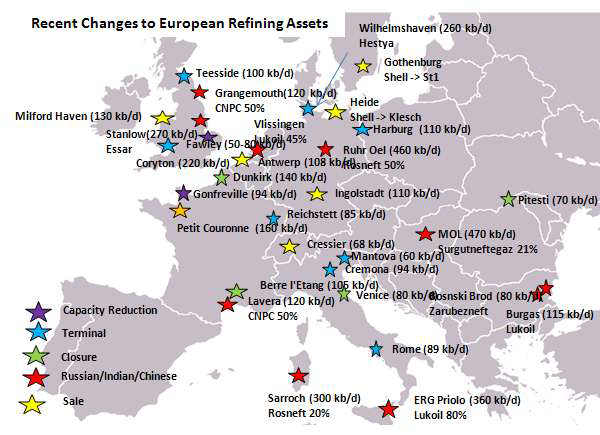 Vývoj zpracovatelských marží  - druhý klíč k úspěchu ($/bbl)
Zpracovatelské marže 2013/2014
Využití kapacity evropských rafinerií- třetí klíč přežití
Za roky 1991 – 2011
(pro 2014  odhad 77 %pro 2016  pak 75% )



       Volná kapacita 
        Utilizace
        Zpracování




Zdroj BP stat. 2012
800 mil tun
100%
700
87,5%
600
75%
62,5%
500
Limitující faktor – legislativa EU
Směrnice 98/70/ES  jako 2009/30/ES - FQD
Směrnice 2009/28/ES - RED
Směrnice 2014/94/ES – alternativní infrastrukturaREACH
EU-ETS emission trading system
BAT BREF- REFBAT BREF -UPSTR
A také ještě……….
Energy Taxation Directive (ETD);  	2003/96/ES
Directive on Clean and Energy Efficient Vehicles (DCEEV);
Integrated Pollution Prevention and Control Directive 							2008/1/ES
Large Combustion Plants Directive 	2001/80/ES 
Industrial Emissions Directive (IED);  	2010/75/ES
Strategic Oil Stocks Directive (SOSD); 	2009/119/ES
Marine Fuels Directive (MFD);        	2012/33/ES
Energy Efficiency Directive (EED); 	2012/27/ES
Air Quality Directive (AQD)		2008/50/ES
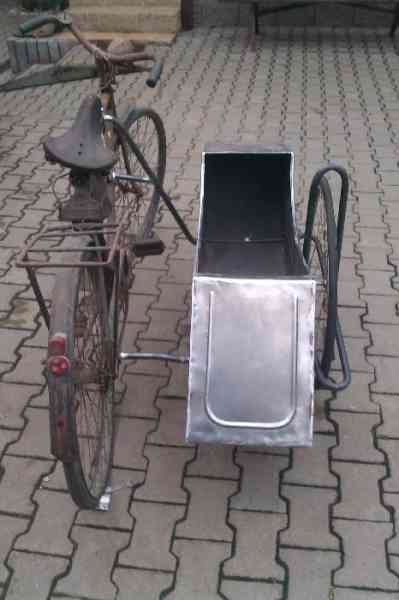 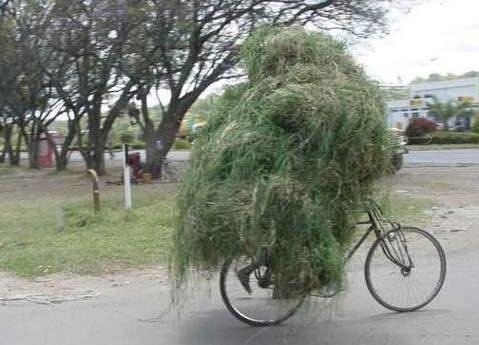 …jinak….
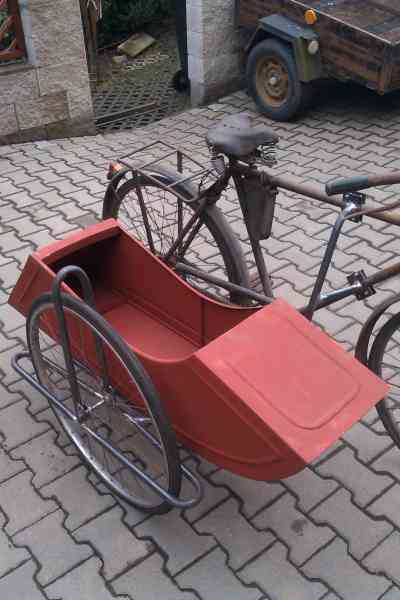 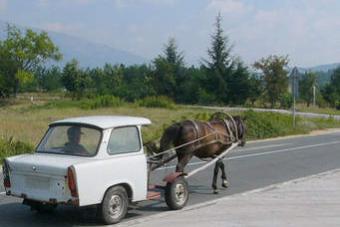 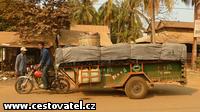 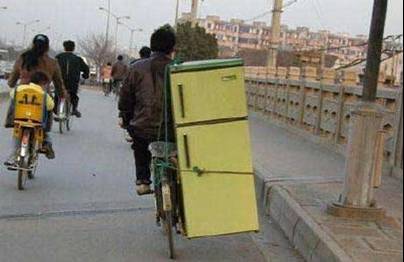 Děkuji za pozornost